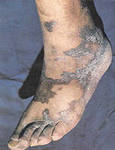 ПОЛИНЕЙРОПАТИЯ ПРИ ВИЧ ИНФЕКЦИИ
Подготовила – Аптикеева Э.Д., 504 группа
Научный руководитель – к.м.н., доцент 
Жеребятьева О.О.
Кафедра дерматовенерологии
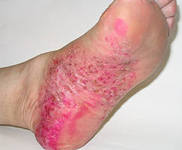 АКТУАЛЬНОСТЬ
Справка: ВИЧ-инфекция в Российской Федерации в 2012 г.:
Общее число россиян, инфицированных ВИЧ, зарегистрированных в Российской Федерации до 31 марта 2012 г. составило 665 590 человек (по данным, сообщенным на 30 мая 2012 г.), в том числе 5 968 детей в возрасте до 15 лет.
Наиболее пораженные субъекты Российской Федерации
Области:
Иркутская (зарегистрировано 1349,3 живущих с ВИЧ на 100 тыс. населения), 
Самарская (1259,0), 
Свердловская (1065,1), 
Ленинградская (1055,4), 
Оренбургская (977,9) и т.д.,


Дистальная симметричная, преимущественно сенсорная, полинейропатия обусловлена дегенерацией аксонов и встречается почти у 30% больных СПИДом.

Периферическую полинейропатию вызывают в основном НИОТ — зальцитабин, диданозин и ставудин.
Цель исследования
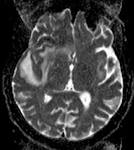 проанализировать дермато-неврологические особенности у ВИЧ-инфицированных.
Материалы и методы
анализ 12 историй болезни ВИЧ-инфицированных пациентов, доставленных в неврологический стационар с подозрением на инсульт, в возрасте 32 до 71 лет, средний возраст 51,4±16,5 лет, 11 мужчин и 1 женщина. 
Статистическая обработка проводилась с использованием методов вариационной статистики. Рассчитывали средние значения показателей (М) и их стандартную ошибку (m).
Характеристика пациентов(n=12), средний возраст 51,4±16,5 лет(распределение по полу, по стадии ВИЧ)
Кол-во чел.
%
Характеристика пациентов
%
Изменения в анализе крови
%
Дерматологические проявления у ВИЧ-инфицированных
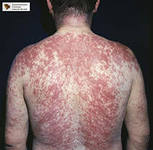 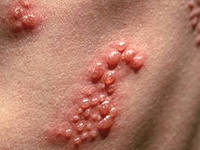 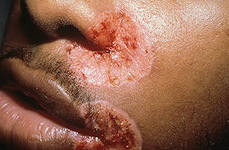 Неврологические проявления у ВИЧ-инфицированных
%
Аксональная дистальная полинейропатия н.конечностей
%
ВЫВОДЫ
1.   У ВИЧ-инфицированных в 33,3% случаев имеется аксональная дистальная полинейропатия не только нижних конечностей, но и черепных нервов (33%).
2. Сочетанное поражение кожи, видимых слизистых, ЧМН и дистальная полинейропатия могут являться критерием ВИЧ-инфицированности.
Спасибо за внимание